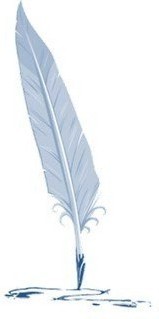 4. КREATIVNOST-INOVATIVNOST ČINIOCI INVENTIVNOSTI, KREATIVNI POJEDINAC
4.1.	POJAM INVENTIVNOG PREDUZETNIŠTVA I INVENTIVNOG PREDUZETNIKA.
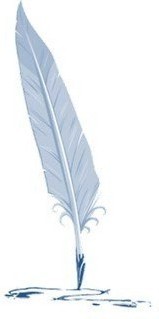 Inventivni preduzetnik je, prema teorijskim saznanjima:
- originalan, 
- sposoban da brzo proizvodi mnogo različitih ideja, 
- u stanju je da podeli izvor i sadržaj neke korisne informacije, 
- sposoban da se ne opredeljuje prerano dok još ne zna dovoljno,
- nezavisnog rasuđivanja, 
- nesklon je autoritetima, 
- spreman relativizovati stvari u životu i 
- obdaren je neobičnom maštovitošću.
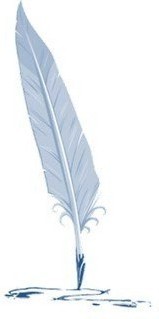 4.2. ČINIOCI INVENTIVNOSTI
Inventivnog preduzetnika možemo prepoznati i po tome što je 
- otvoren, 
- brzo misli, 
- pomalo je egoističan, 
- impulsivan,
- uverljiv, 
- zahtevan, 
- veran poslu,
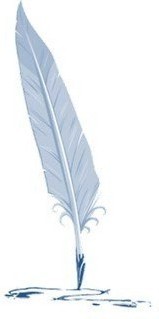 - intelektualno znatiželjan, 
- uporan,
- uveren u svoje sposobnosti, 
- sklon estetici i nezavisnom mišljenju, 
- fleksibilan, 
- osetljiv, 
- radikalan, 
- dominantan, 
- inicijativan,
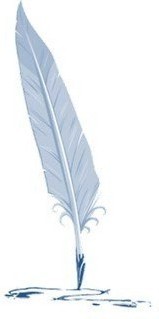 - okrenut budućnosti i 
- tolerantan. 
Nema preduzetnika koji ne može povećati svoju inventivnost jer svaka osoba u sebi nosi određeni kreativni potencijal. Neki pojedinci su inventivniji od drugih, ali razlika izmeću njih nije apsolutna, već relativna. 
To znači da nema "kreativnih" i "nekreativnih", već više ili manje kreativnih osoba.
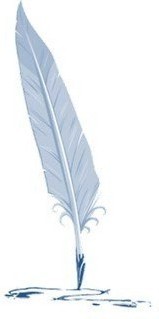 4.3.	PREDUZETNIČKA RADNA ATMOSFERA-POJEDINAC U TIMU
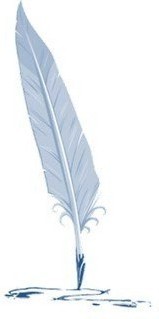 Preduzetnička radna atmosfera, pre svega karakteriše mala, privatna preduzeća u nastajanju, gde svi rade sve i gde se svi osećaju podjednako odgovornima za efikasno funkcionisanje organizacije. 
Ovom prilikom ćemo navesti različite uloge koje pojedinci mogu igrati u timu, skladno svojim prirodnim sklonostima.
Pojedinac nekog tima pripada u jednu ili više sledećih kategorija: 
- organizator,
- ekspert, 
- spoljašnji autoritet, 
- lider, 
- kritičar,
- kreativac, 
- birokrata,
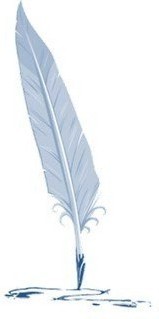 - društveni tip, 
- finalizator. 
Idealni vođa tima mora biti osoba koja lako raspoznaje individualne sklonosti pojedinaca kojima upravlja i koji zna kako da im podeli poslove i motiviše ih za njihovo izvršavanje. 
U najvažnije poželjne osobine preduzetnika spadaju sledeće: 
- zna da stvori efikasan tim, 
- zna da sluša druge,
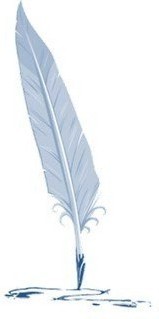 - samostalno donosi odluke, 
- zna da zadrži najbolje,
- energičan,
- inovativan vizionar,
- pošten i 
- etičan.
Analizom tuđih promašaja možemo naučiti niz stvari: 
- šta prouzrokuje promašaj,
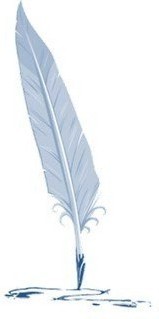 - kako možemo izbeći promašaj, 
- kako promašaj možemo pretvoriti u "pogodak". 
Bitno je naglasiti da se kreativna imitacija bitno razlikuje od obične imitacije. 
Naime, pri klasičnom imitiranju originalna ideja se jednostavno preslika u nove uslove, bez modifikovanja, a pri kreativnom pristupu treba polaznu tačku kritički analizirati, zatim je prekrojiti zavisno od uslova u kojima će se primeniti.
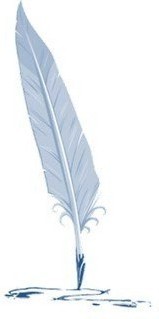